Tech for Parents Module 3
The Internet
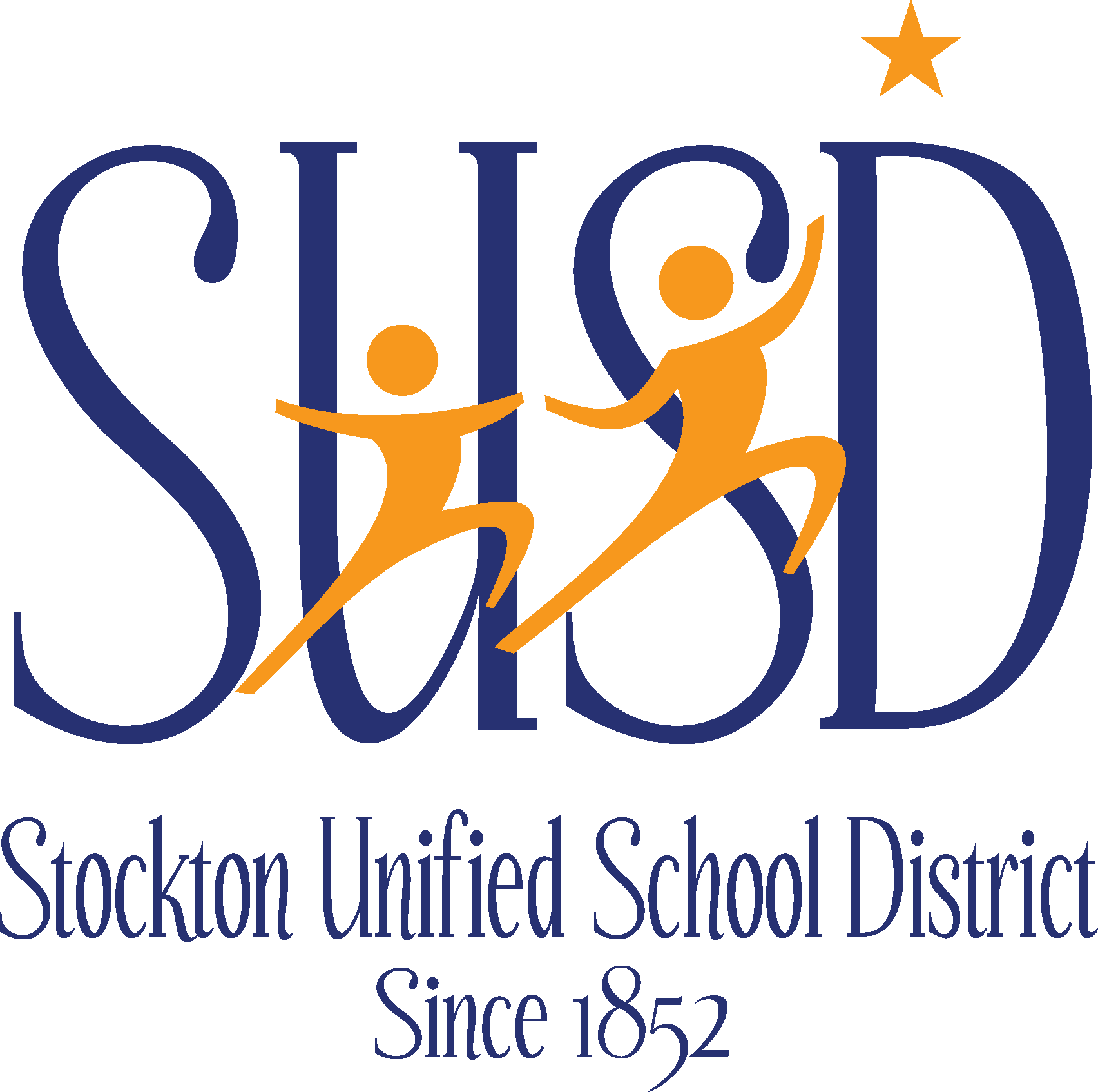 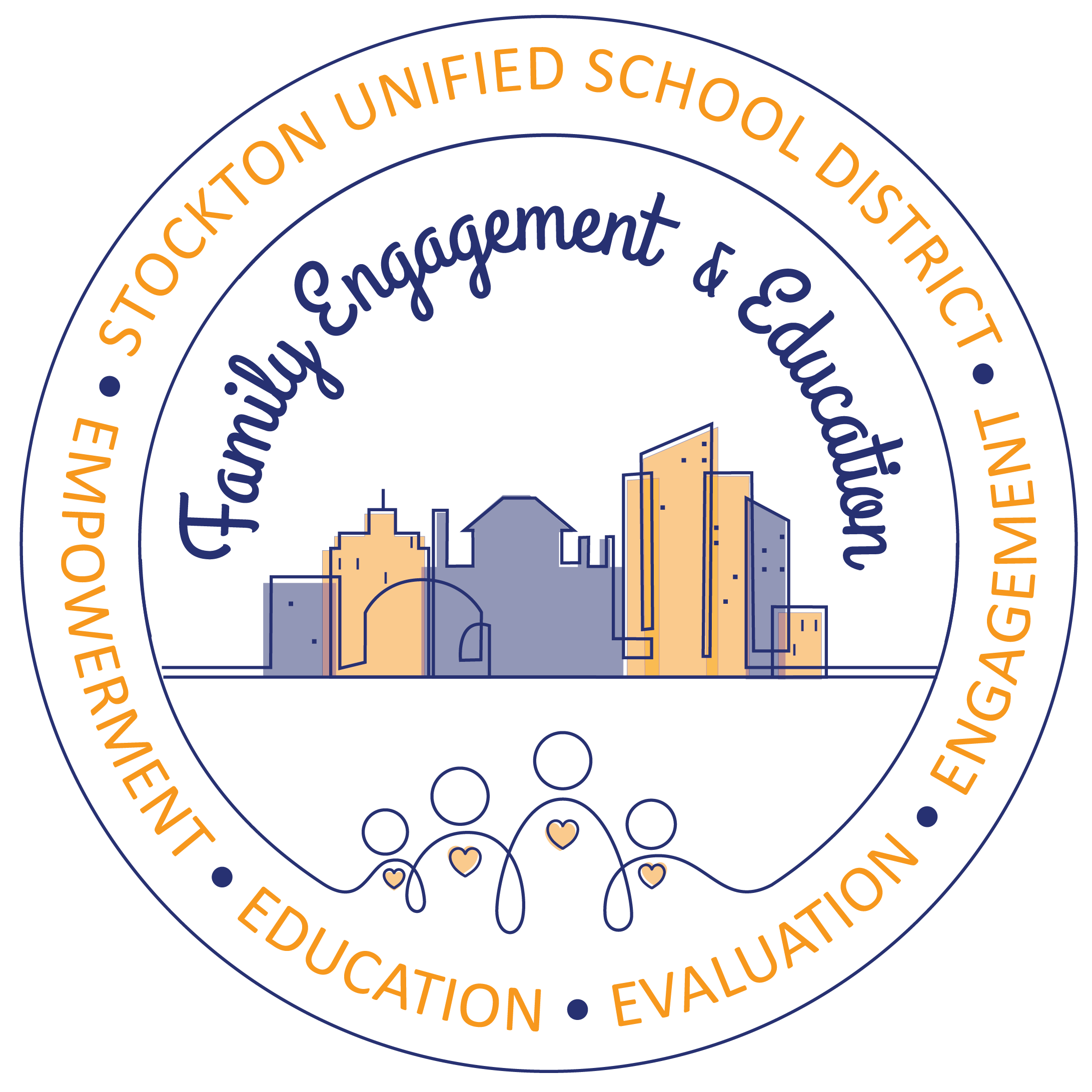 Agenda
Review Surfing the Net
Explore School Homepage
Internet Terms
SUSD Website Continued
Review
Questions
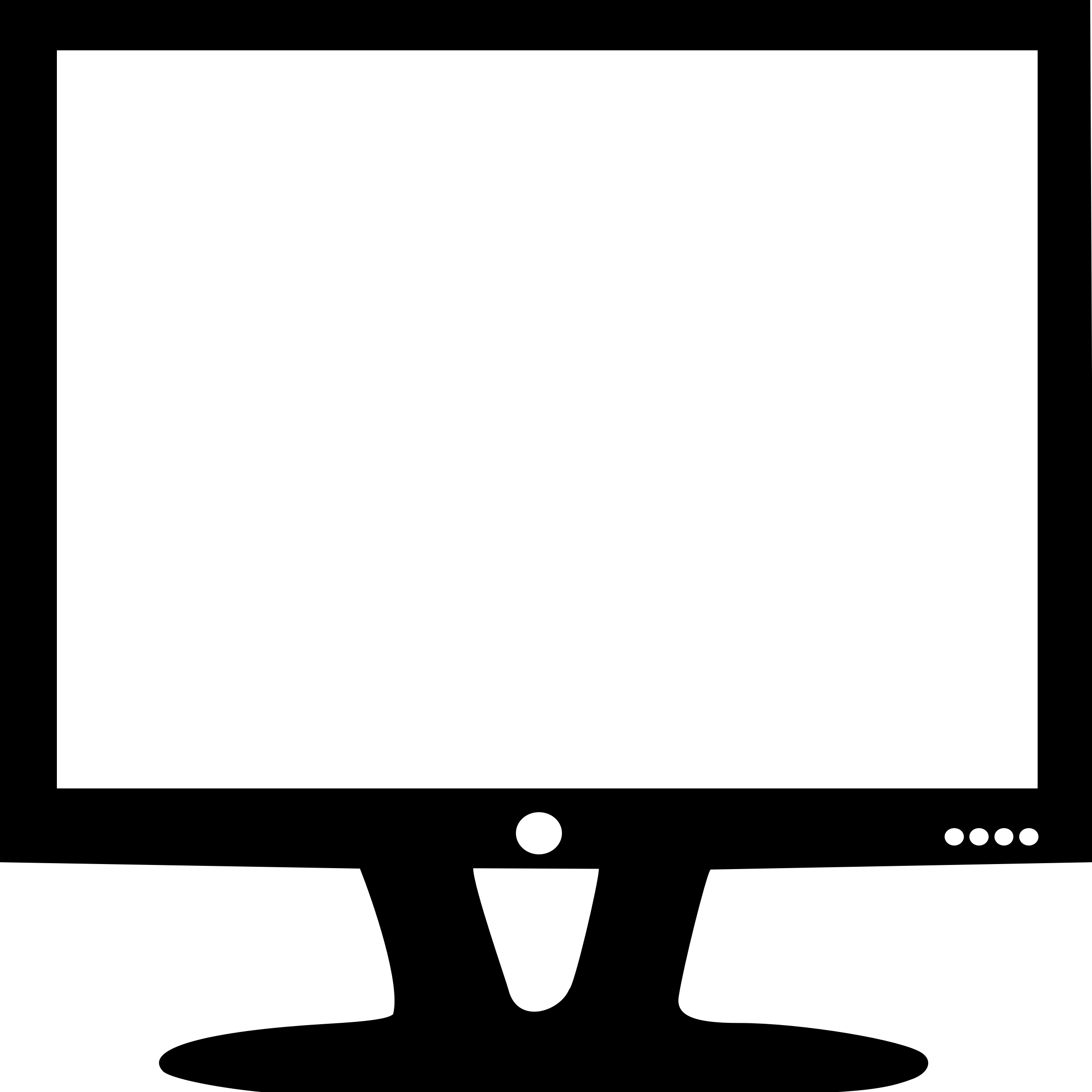 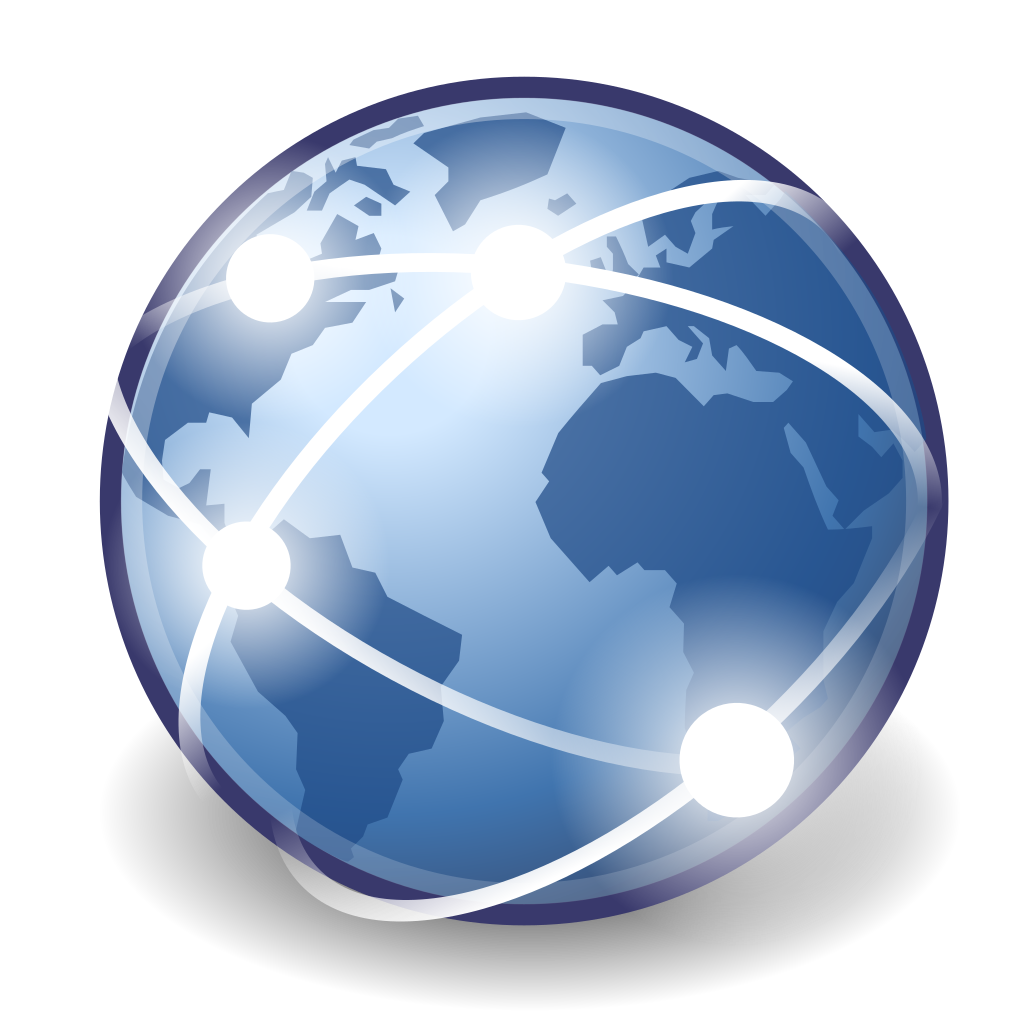 Materials Needed:
- Wi-Fi Enabled Device
- Pencil / Pen
- Paper
Internet Basicsthe Google Browser
Tabs Bar
URL/Web Address Bar; Browser
Minimize
Maximize
Exit
Google Search Bar; Browser
School Locator
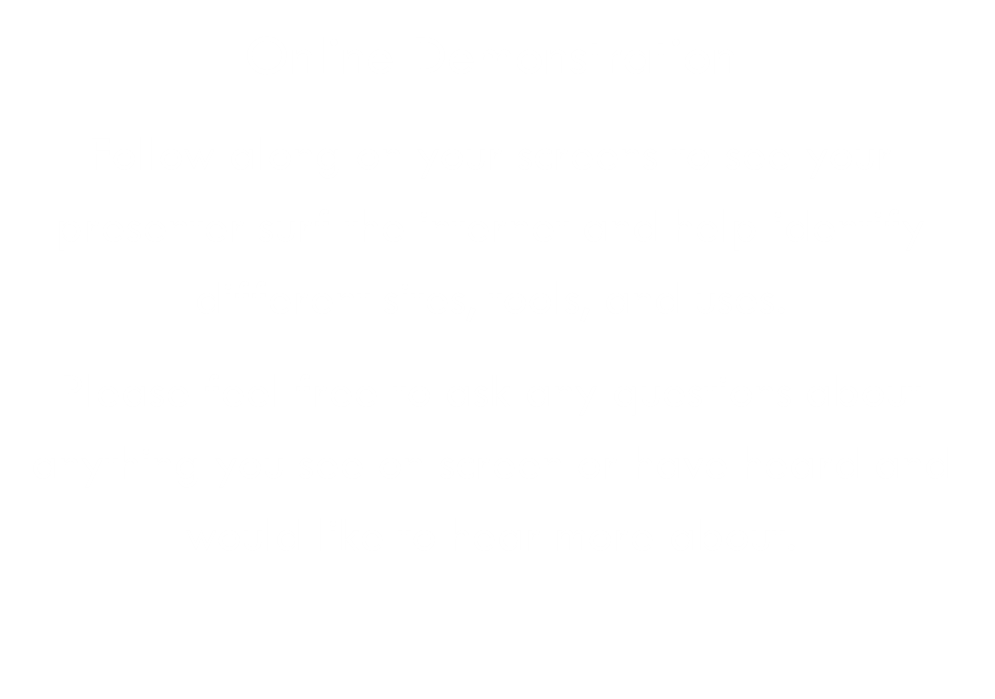 INTERNET TERMS
Please take some time to make your own chart at home for our next activity.
INTERNET TERMS
Cookies
Download
Firewall
Hyperlink
Upload
URL/Web Address
Website/Webpage
INTERNET TERMS
From the list, fill in the table with familiar internet terms you may already know; and those you don’t.
INTERNET TERMS
Cookies
Download
Firewall
Hyperlink
Upload
URL/Web Address
Website/Webpage
INTERNET TERMS
Cookies ~ Online files that track your browsing history and information for later use. Remember, new ‘accepting’ law.
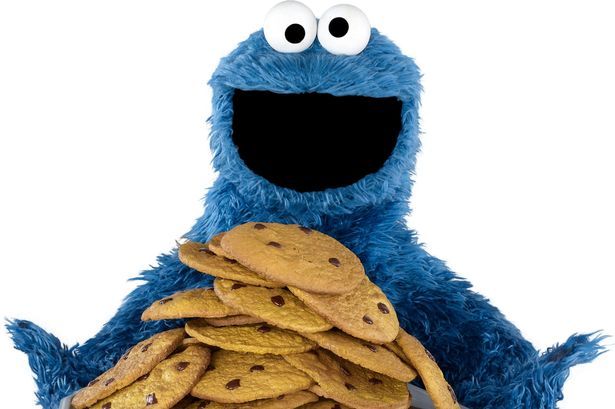 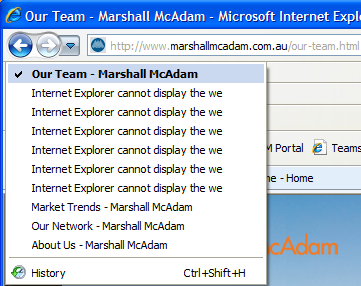 Download ~ Saving information, data, movies, pictures, or programs to a phone, laptop, or computer device
Upload ~ Saving information, data, movies, pictures, or programs to the internet from a personal device
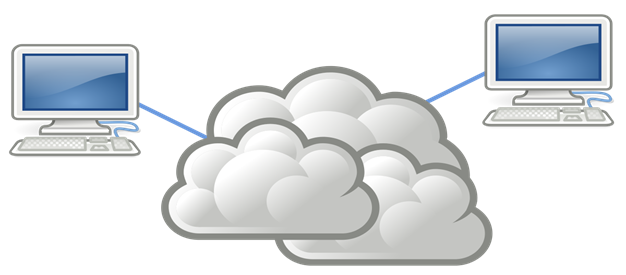 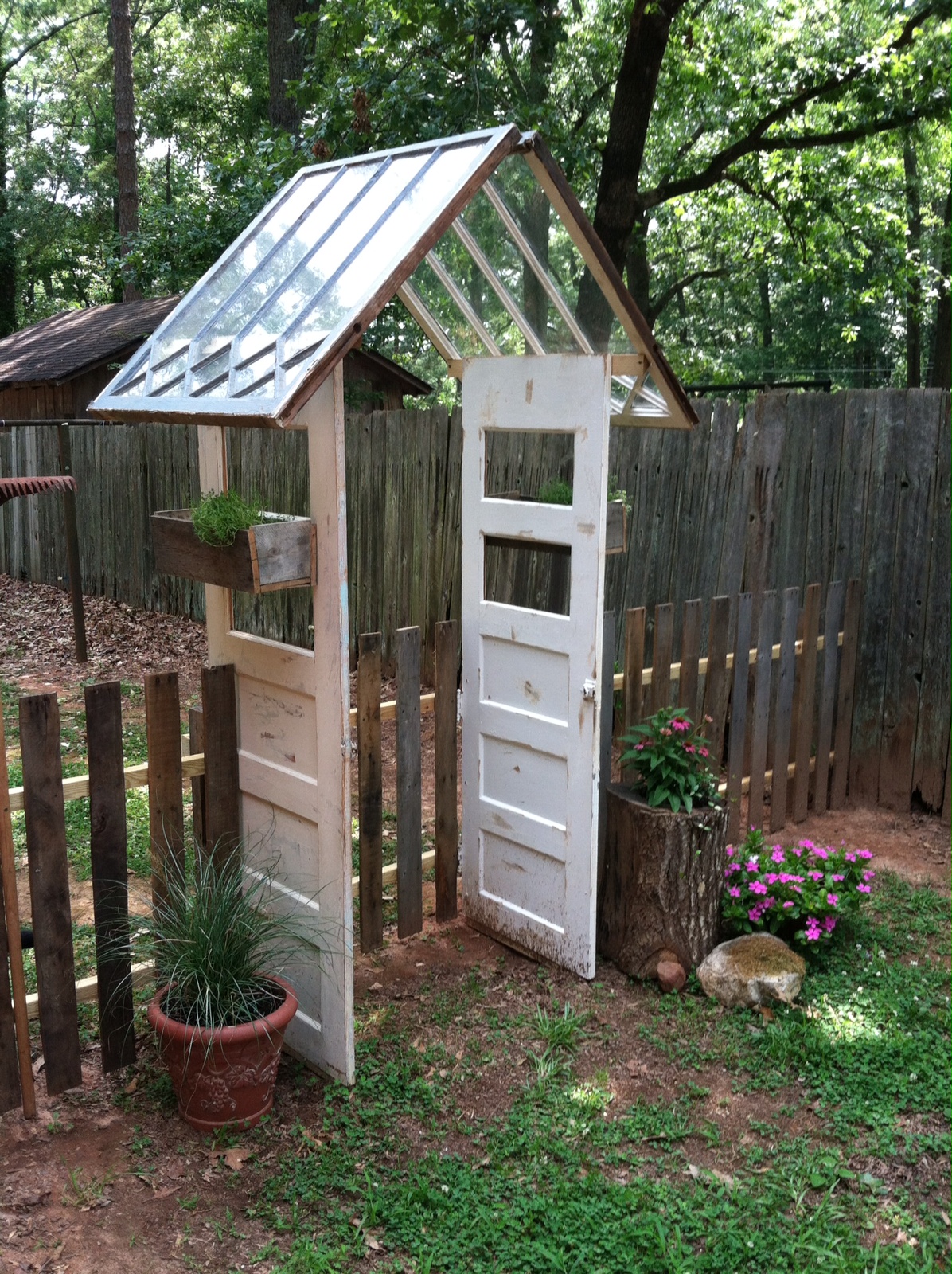 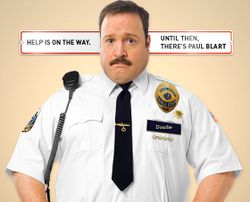 VS.
Firewall ~ A computer program that protects against viruses, spam, Trojans, and hackers
Hyperlink ~ A clickable link (digital button) that takes you to another part of the website
Family Engagement & Education: www.stocktonusd.net/feeo
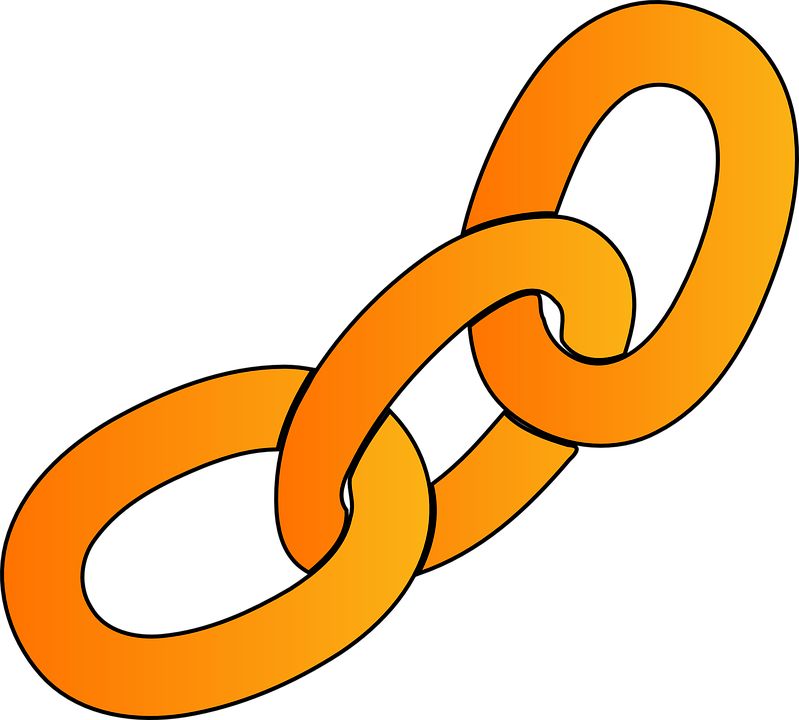 URL/Web Address ~ The “address” used to reach a specific website. All are unique (like a street address)
Website/Webpage ~ A page on the internet that houses information, games, movies, pictures, and anything accessible on the internet
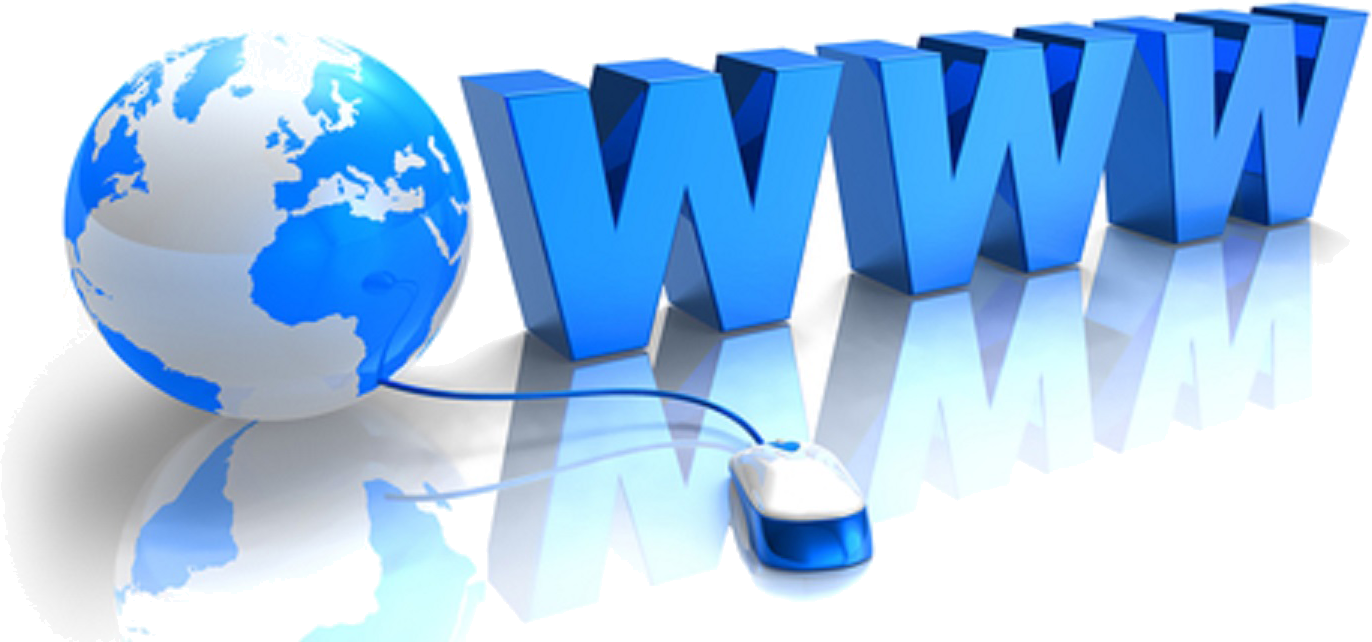 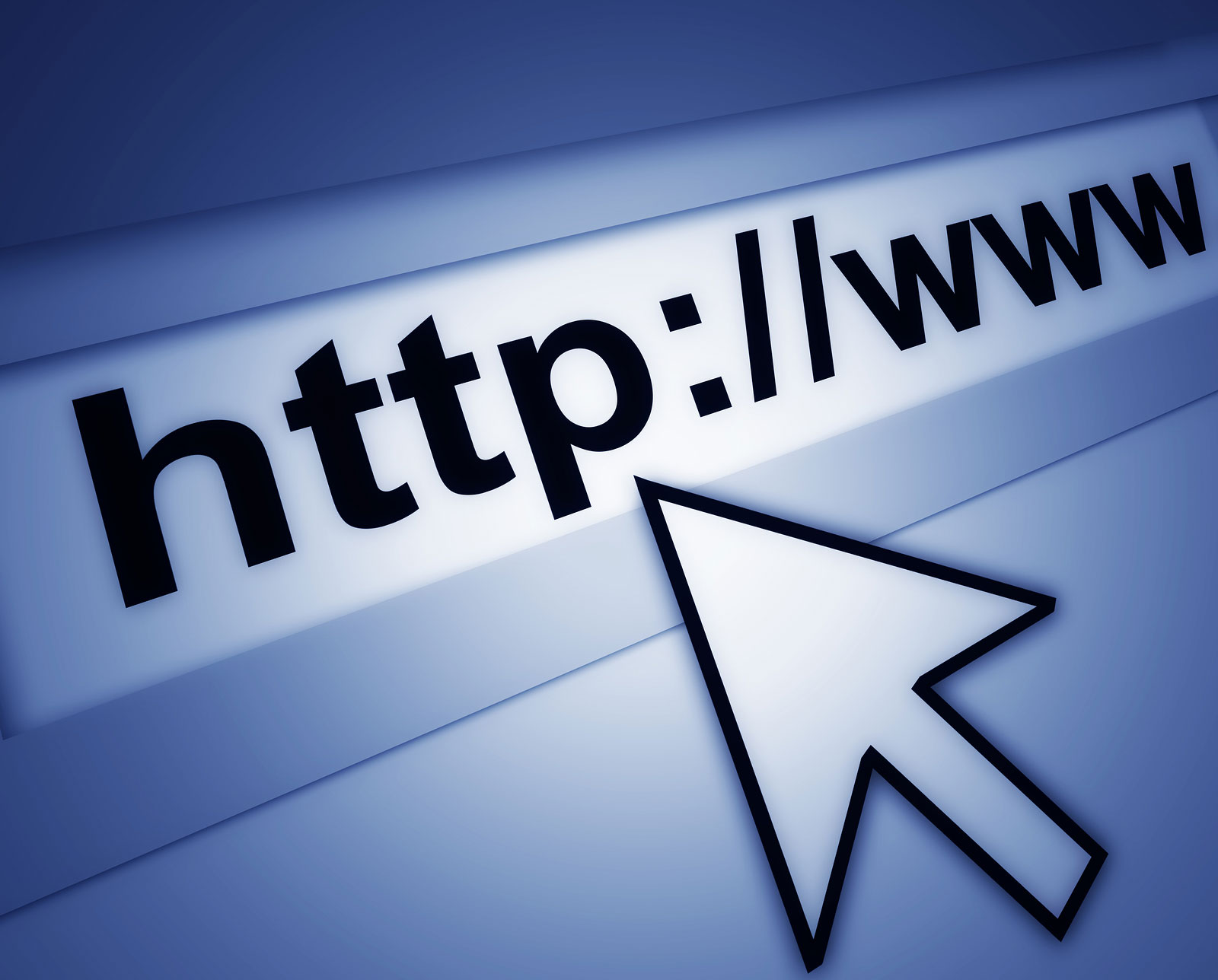 InternetSUSD Website continued
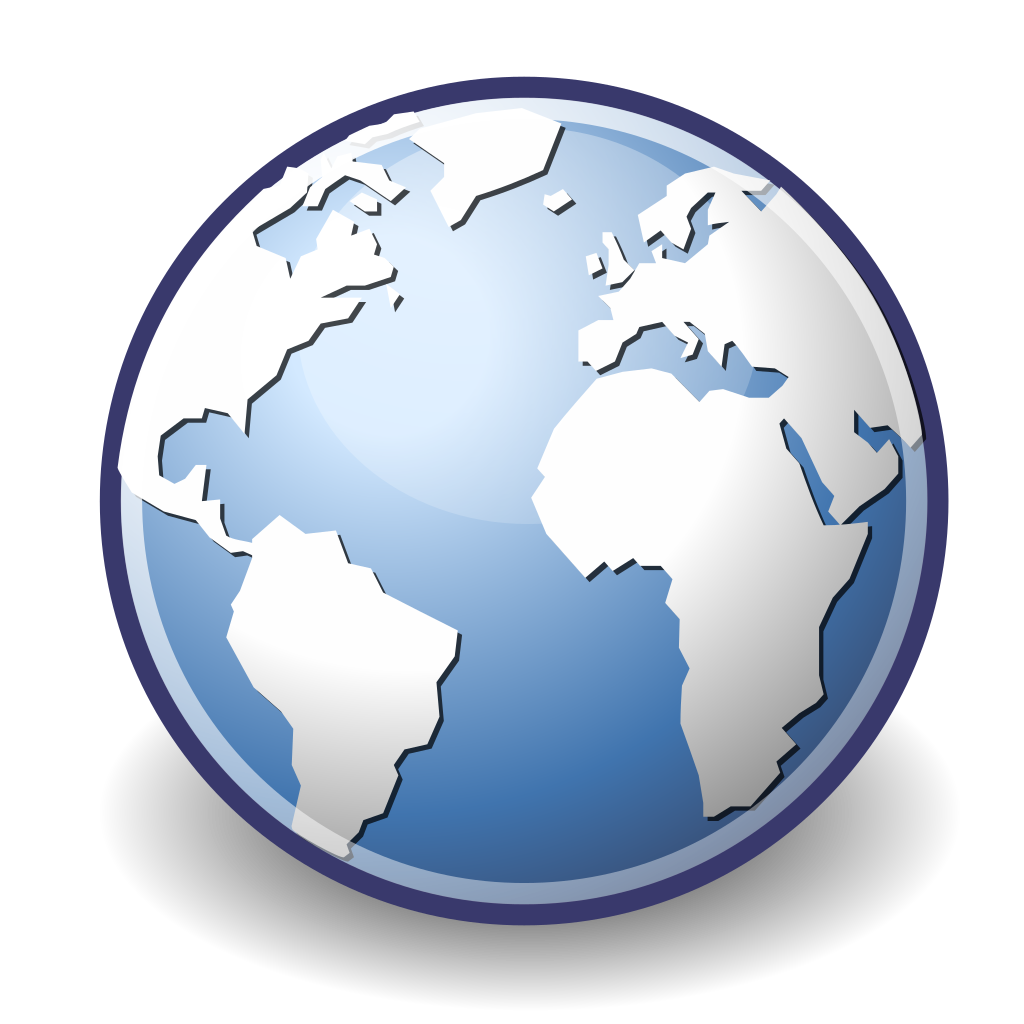 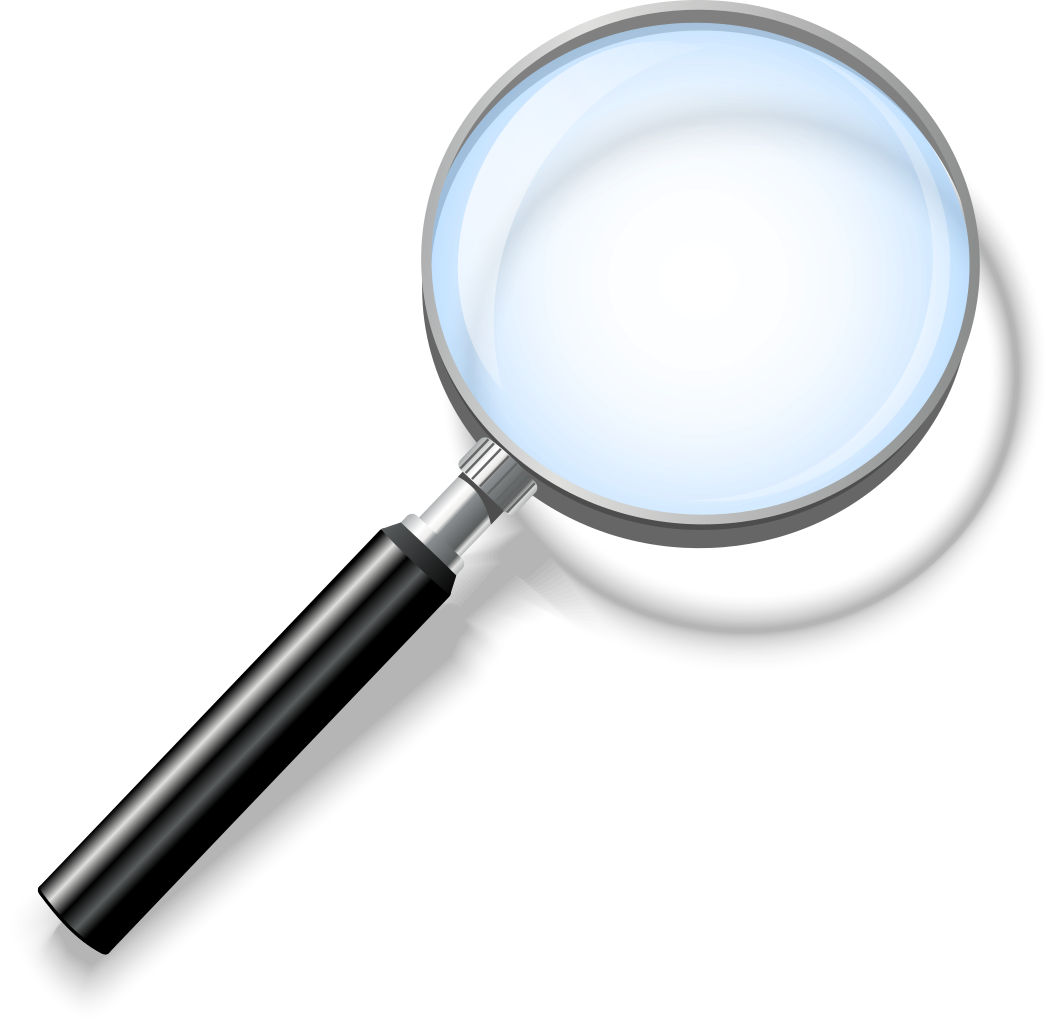 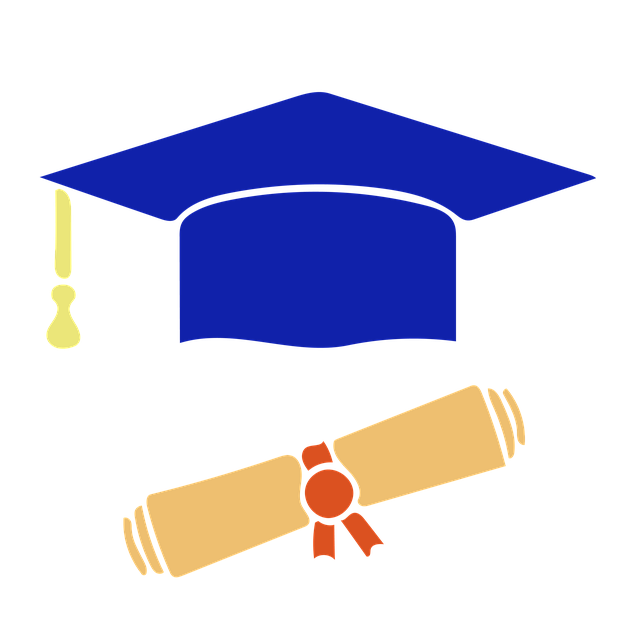 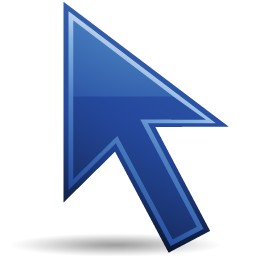 Online Demonstration
Follow along on your screens to see your presenter surf the internet and help identify different sites, tools, and uses.
Please feel free to ask any questions about anything you see on screen or have heard and would like to hear more about.
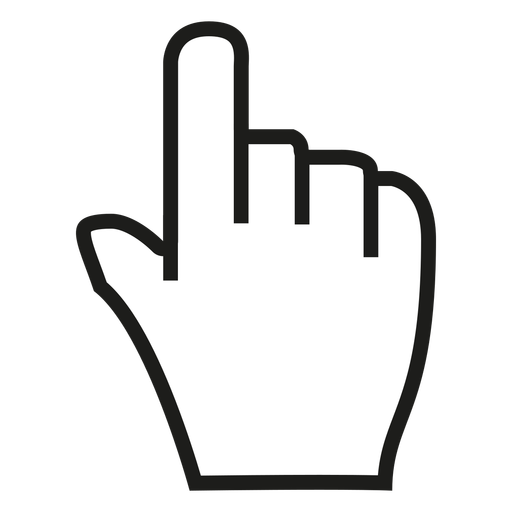 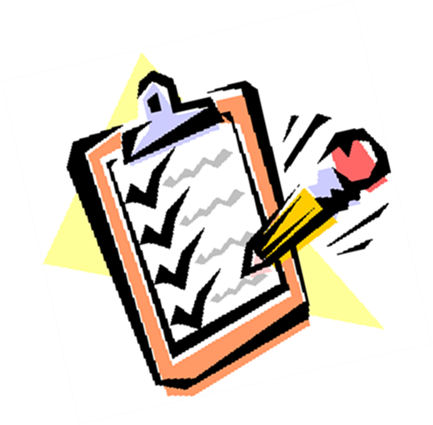 Review
Reviewed Google Search Engine
Visited their school’s webpage 
Accessing SUSD Departments, Student QuickLinks
Learned internet terms
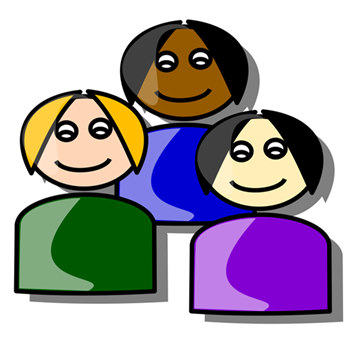 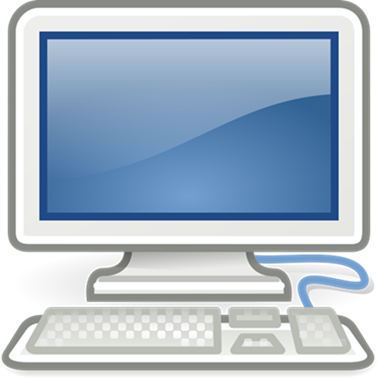 Questions
Survey
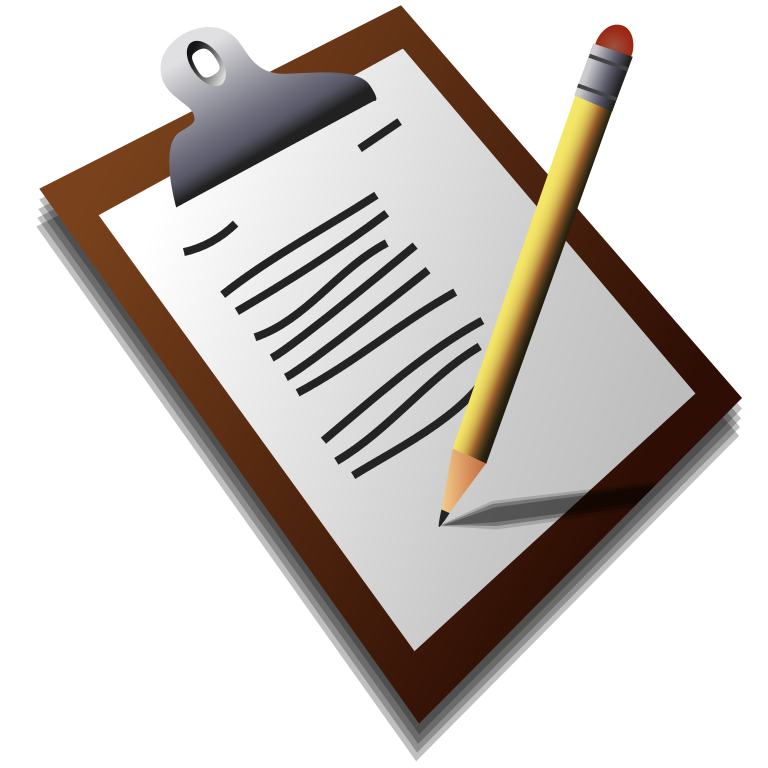 Please take a few minutes to fill out the presentation survey. The surveys help improve future presentations and events.
Thank You!
-Family Engagement & Education
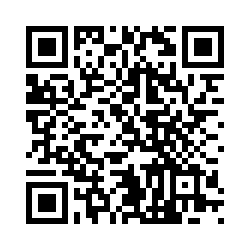